Action Research Project  24/25
What is the estimated environmental impact* of my everyday use of the UAL digital tools and services, as an academic staff member of UAL (LCF/LCC)?
Greg Orrom Swan
* in terms of GHG emissions / kg of CO2e
[Speaker Notes: Start with my research question]
Context
The Guardian, 2021
The world is literally burning. 
Manufacturing digital devices, their use, and extractivist practices around raw materials contribute to anthropogenic climate change. This disproportionally affects the global majority.
UAL has produced a ‘Climate Action Plan’ in 2022/23
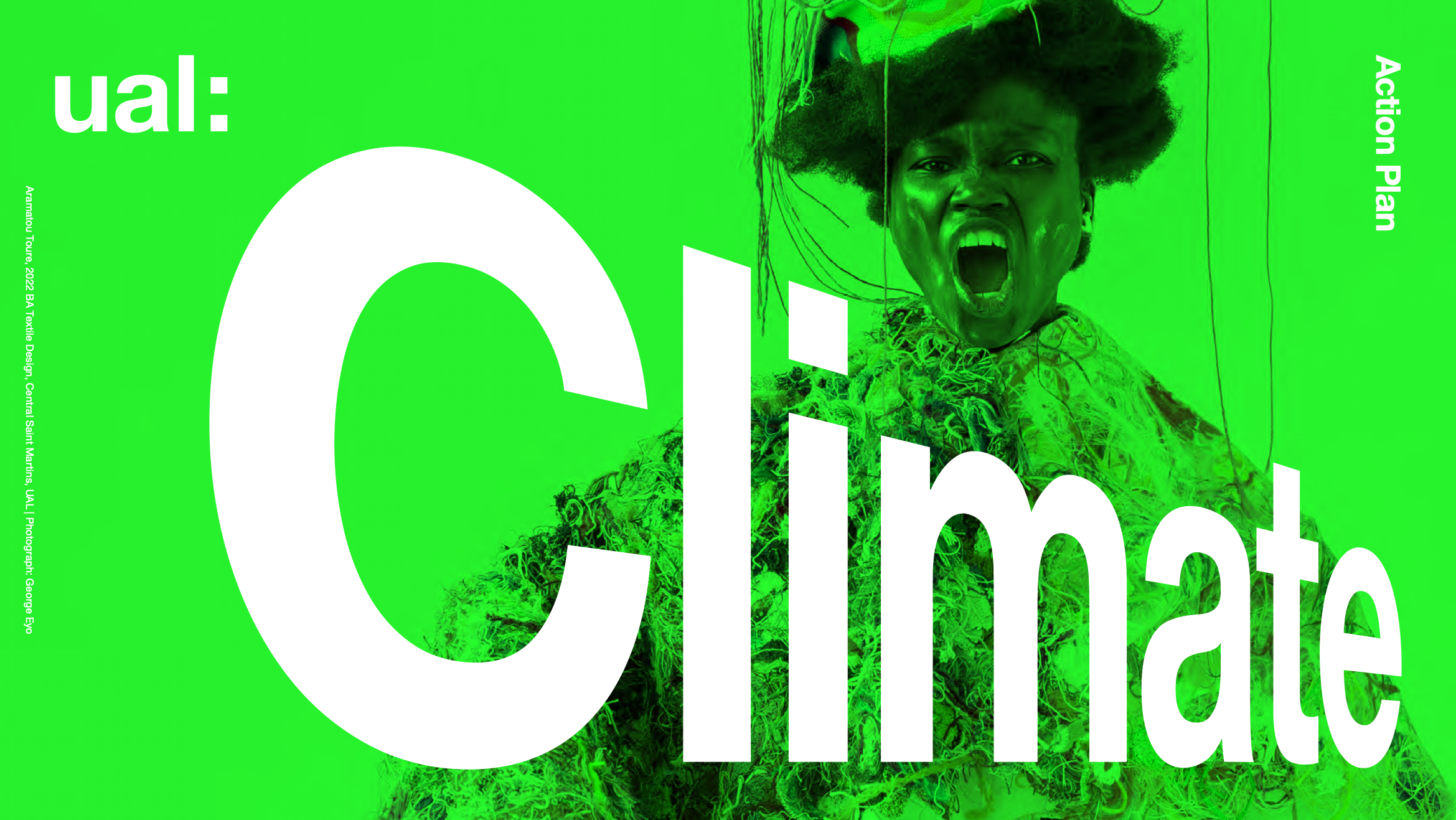 Poynting, 2025;  UAL, 2023;  Greene-Dewasmes, 2023;  Acosta, 2013
[Speaker Notes: No explanation needed. Insert your own image here of climate collapse (passed 1.5°c above pre-industrial levels) last year.
Digital devices are made with raw materials which continue extractivist practices; colonial commodification of land for raw materials — resulting uneven wealth distribution — extreme weather affecting global south more
As you’re aware: UAL’s Climate Action Plan; Climate Justice team, Climate Network etc]
Rationale
I teach using digital technologies; I teach mostly digital software across 22 courses at LCF, and 2 courses at LCC. My impact from digital tools and devices is therefore implicit within my teaching context.
What then, is my impact by using these digital tools? To teach, communicate, etc. Should I change? Should we change?
A desire to interrogate UAL’s institutional position
[Speaker Notes: What this means is that I want to ‘start at home’ — work out my impact, in my pedagogical context
When I use these digital tools, what does it do?
Want to interrogate UALs climate charter, plan etc]
quant data only
eg volume of  emails
Research Methods + Data Gathering
gathered data after it happened
gather the quantitative data by counting occurrences
on myself
retrospective  auto-quantitative  direct-measurement method
repeatable by me or others
rigorous(it felt rigorous to me, but its probs not actually systematic)
using a STRUCTURED (almost SYSTEMATIC) approach
10 day sample period.‘Truly’ randomly generated start date of: 02 Dec 2024
Alvesson, 2003;  Hara, 2015;  INTRAC, 2017;  Jamieson, et al. 2023;   Poerwandari, 2021;  Sage, 2024;
[Speaker Notes: So, how did I gather data?
Participant bias — Researcher bias are of course present in this study, which is explored a little in the blog 
10 days sample period bc 1/3 of average Gregorian month 
To attempt to reduce bias, gathered data after it happened. Selected a month range, then generated a ‘truly’ random date within that time to to decide sample period: 2.12.2024.              [space dust hitting a satellite]]
Research Methods + Data Gathering
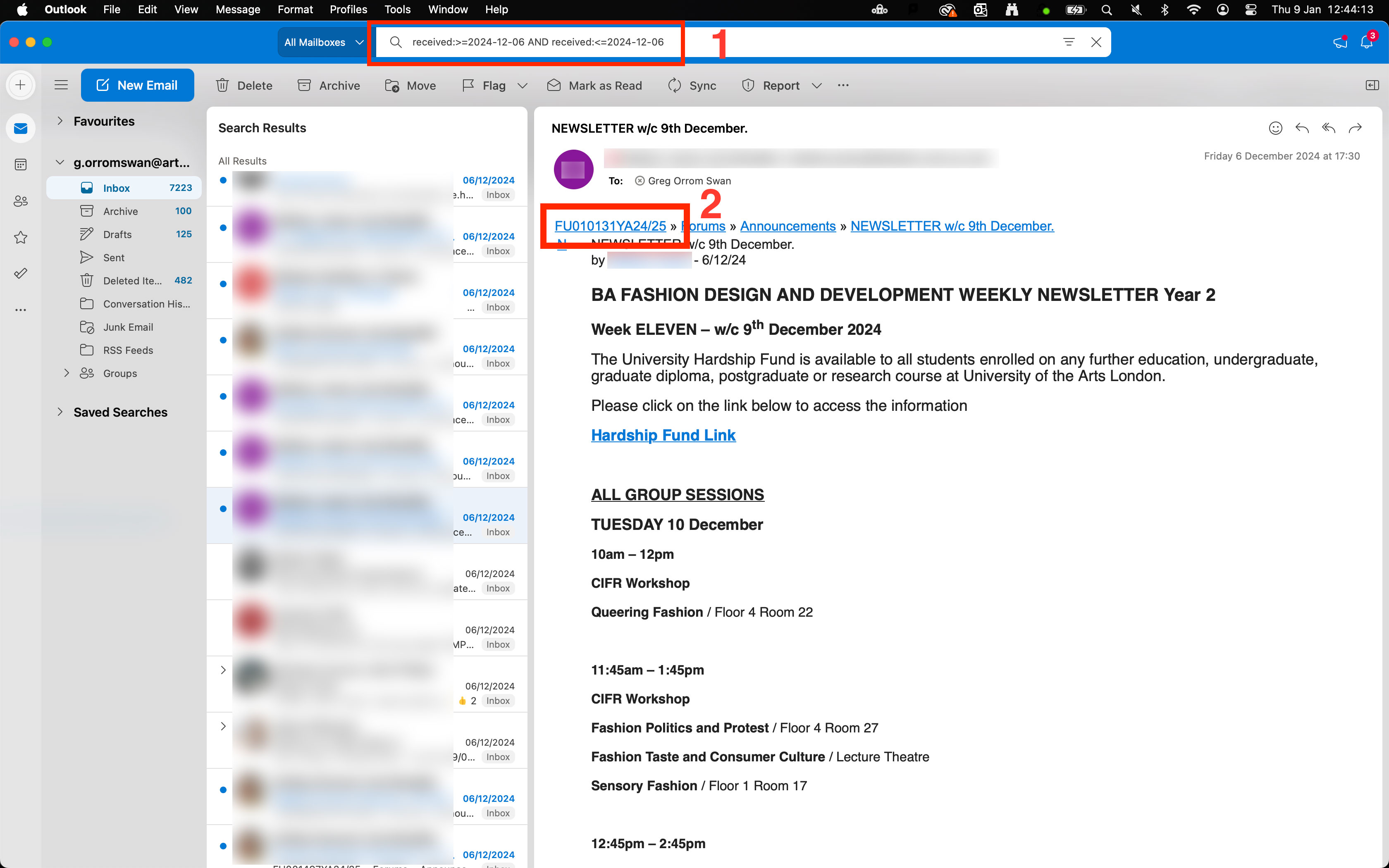 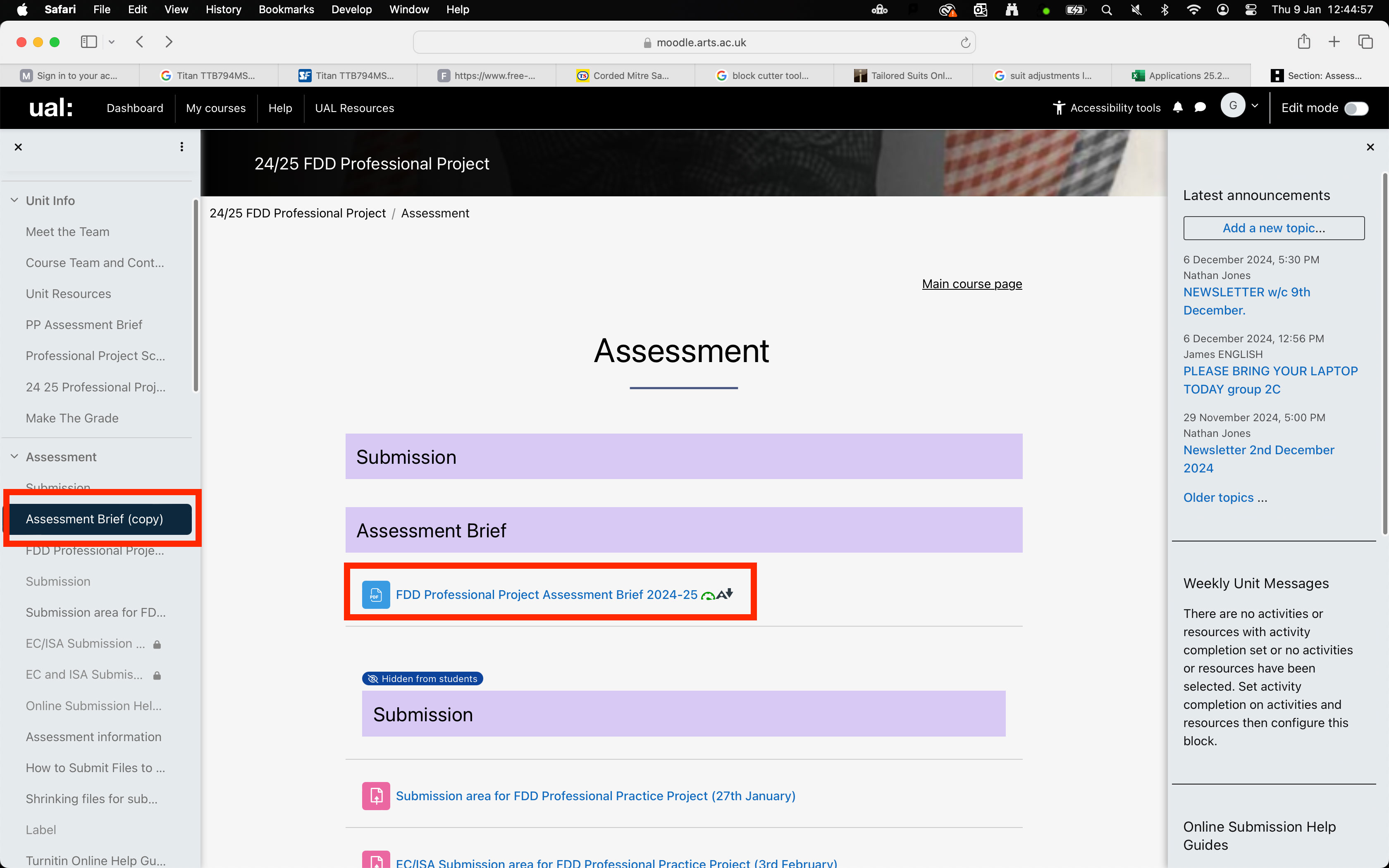 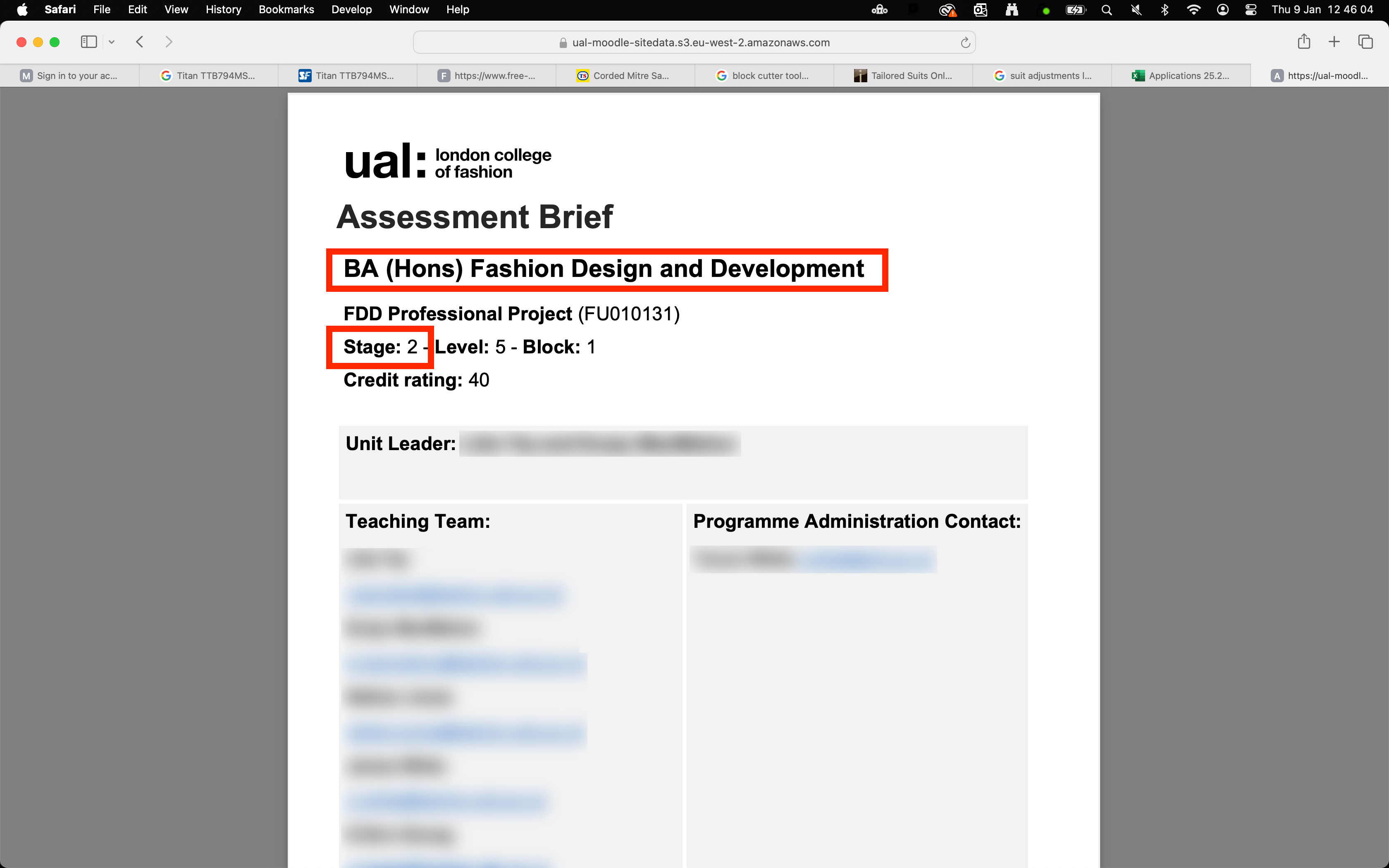 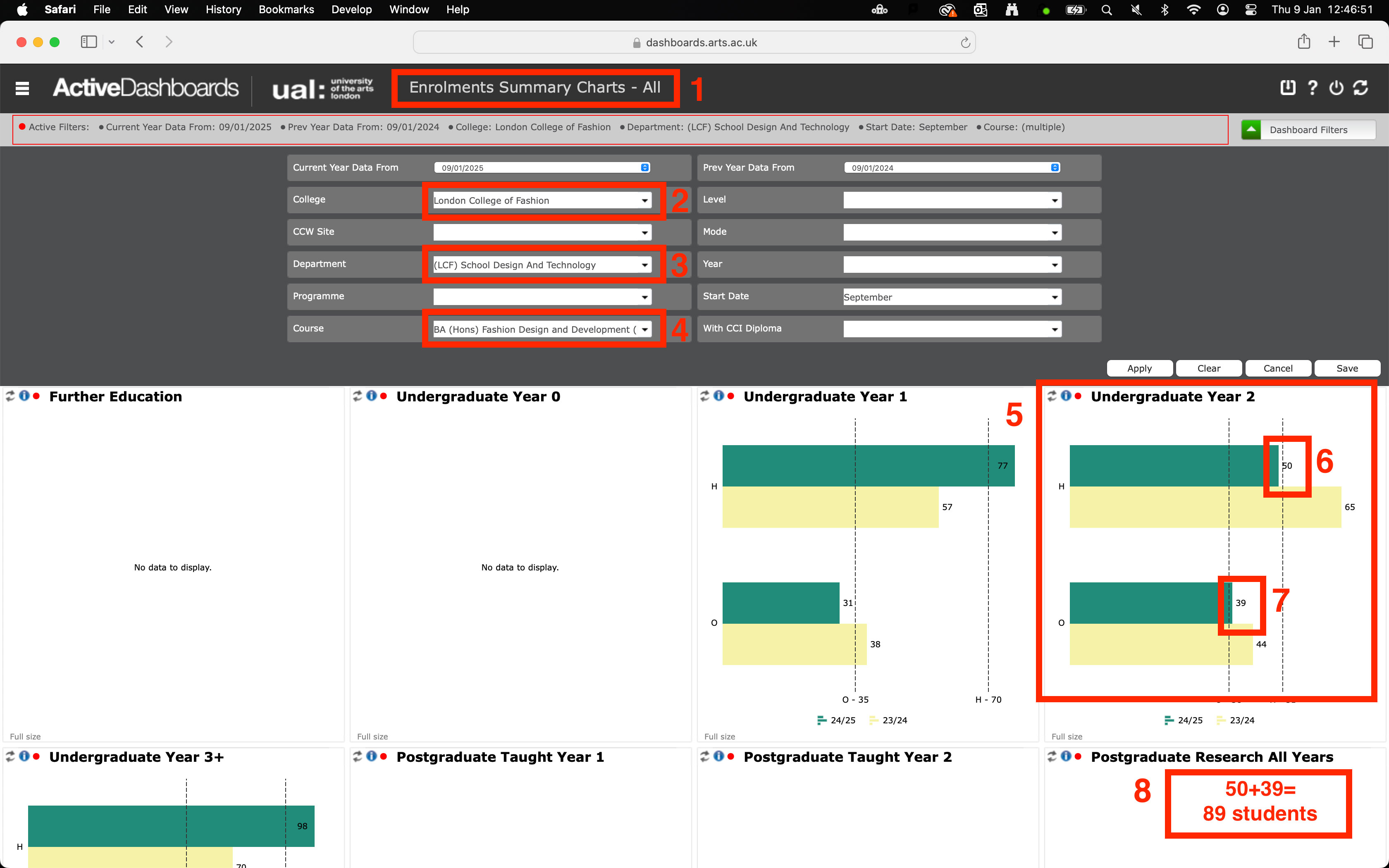 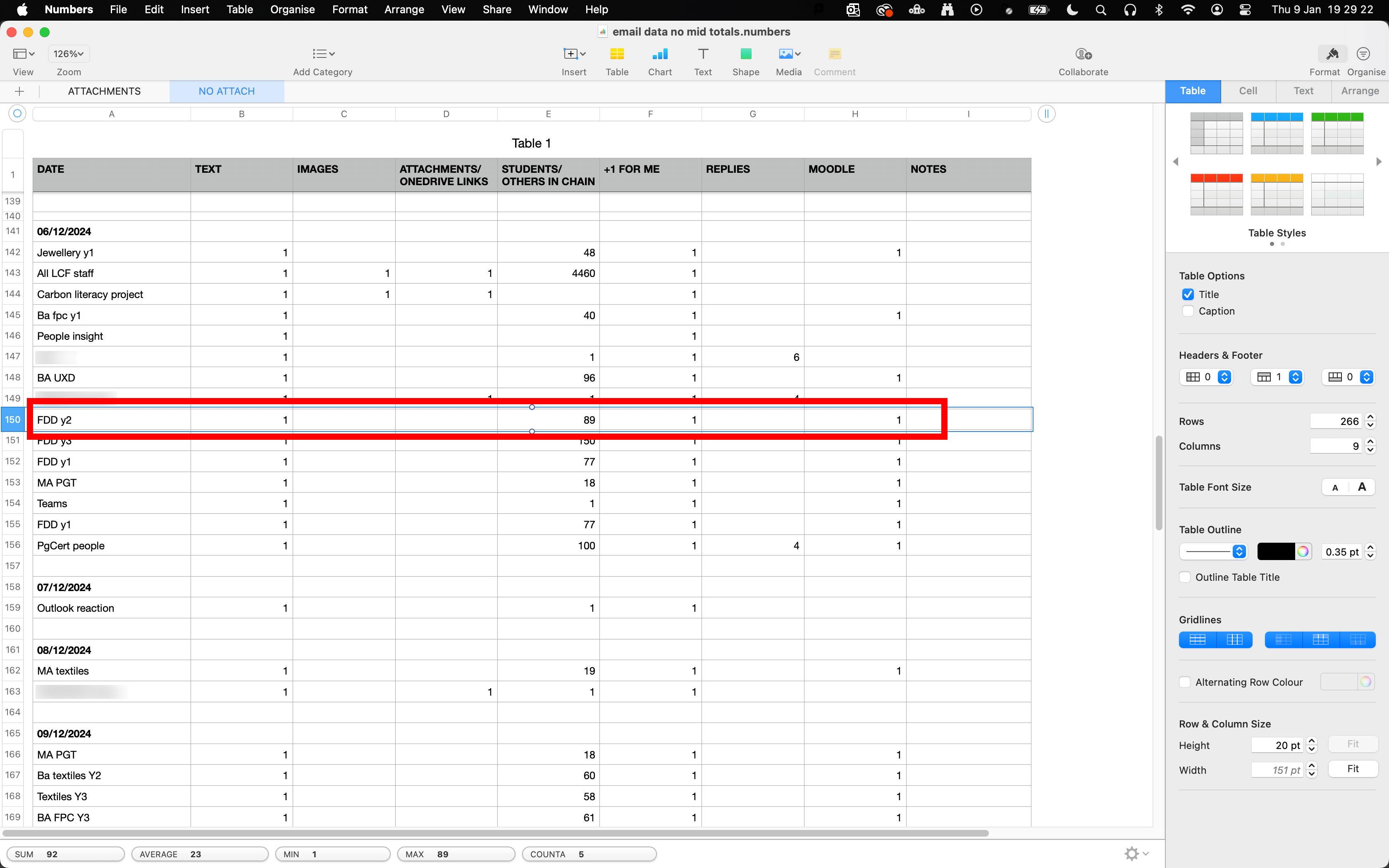 [Speaker Notes: Quick overview of my data gathering process for emails
Filter date of sample period (1), select email if recipients obv, mark down how many emails, replies etc. If not obviousI follow link to moodle page (2)
On Moodle, find assessment brief, open it
Know I know which course and year the Moodle email was sent to
Go to UAL ActiveDashboards > enrolments > find course (FDD) and then add up current 24/25 data from home+overseas = 89
Then go to spreadsheet and add 89 students to Column E of students/others in email chain
Repeat this for all 335 emails of the sample period…]
Findings + Data Analysis
TOTAL EMAILS RECEIVED:  335

Average energy intensity model:
17g × 335 emails  = 5695g

Power Model:
5695g × 0.207   (20.7%)
= 1178.86g
= ~1.17kg CO2e
Quasi-statistical analysis

My CO2e impact is tiny, and therefore statistically meaningless. But any (minor) impact is still empirical and still measurable.
Devices themselves are much more environmentally damaging than their use.
Students receive a lot of emails. (one MA course received 22 Moodle emails in 10 days) Does this impact them? What would happen if we changed that?
Malmodin 2024;  Morton, 2016;  Berners-Lee, 2020;  Carbon Literacy, 2022
[Speaker Notes: Using quasi-statistical analysis of counting and comparing data
Key takeaway here is: that the CO2e impact is statistically meaningless in comparison to say driving a car, or catching a short flight, let alone a long one. 
Manufacturing of devices is the most damaging (embodied carbon)
An interesting, unexpected finding is that as I receive emails from Moodle as if I were a student: they receive a lot of email]
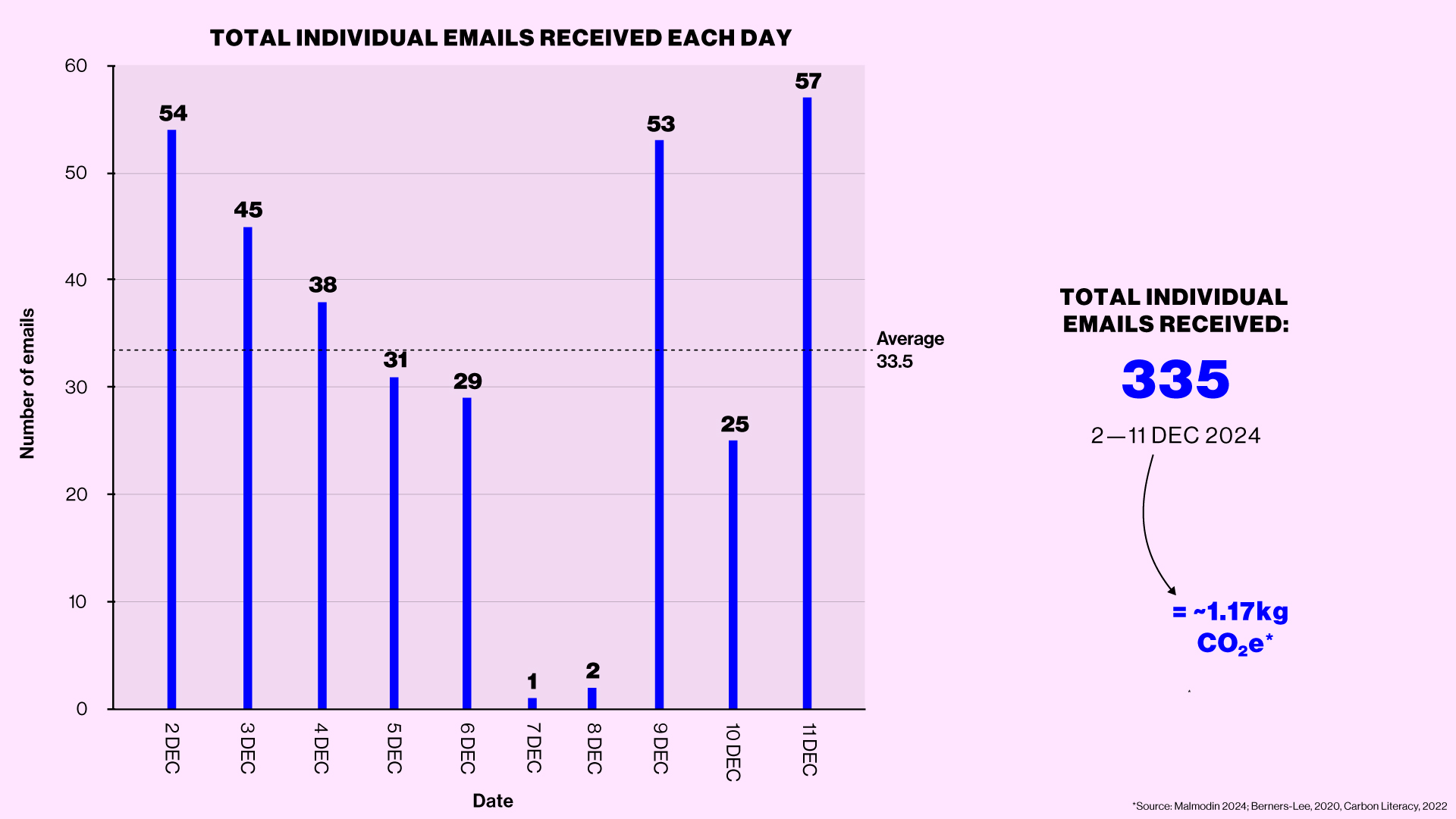 Findings + Data Analysis
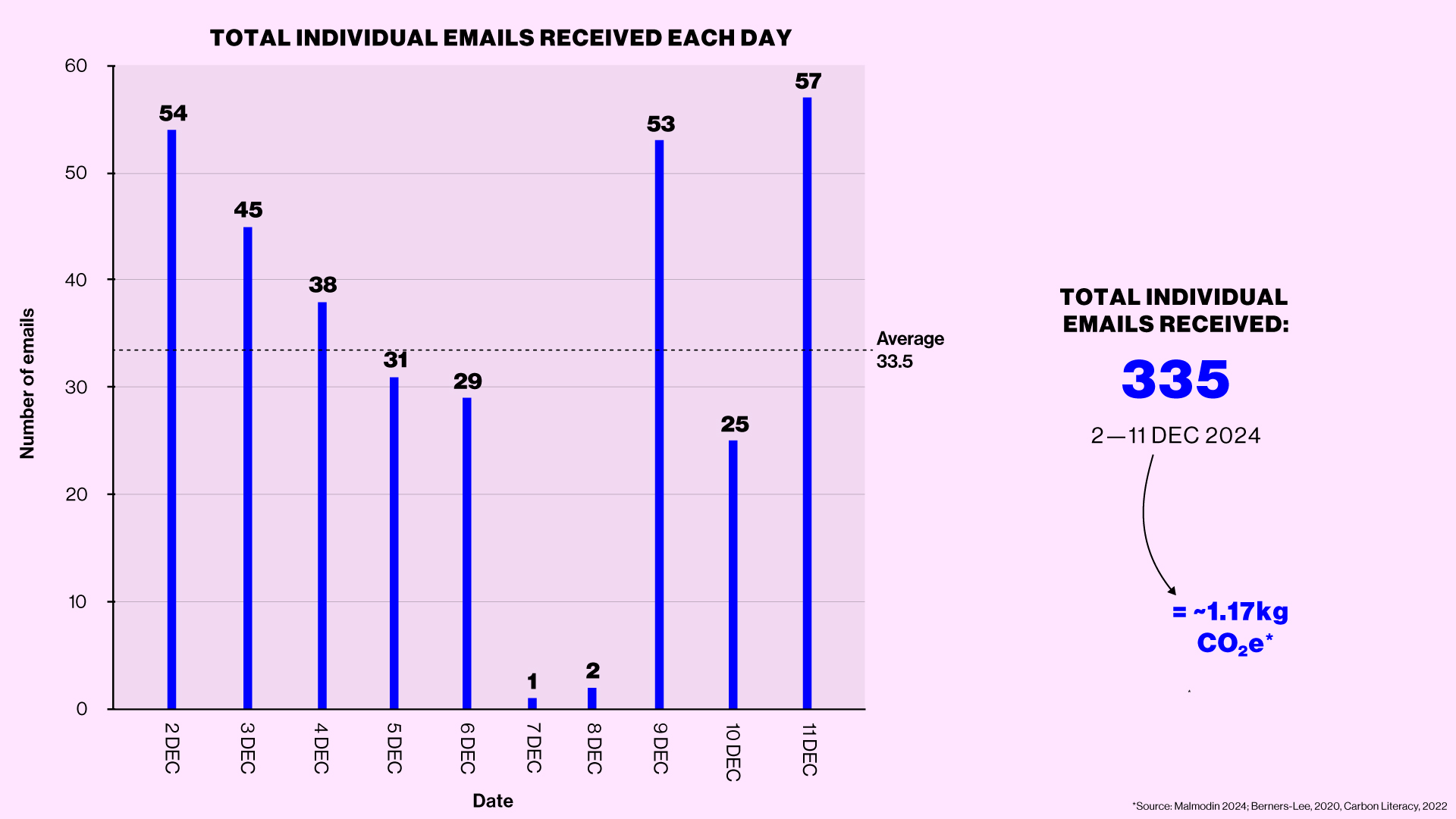 UAL, 2023;
*Source: Malmodin 2024; Berners-Lee, 2020, Carbon Literacy, 2022
[Speaker Notes: Key takeaway here is that the impact is statistically meaningless]
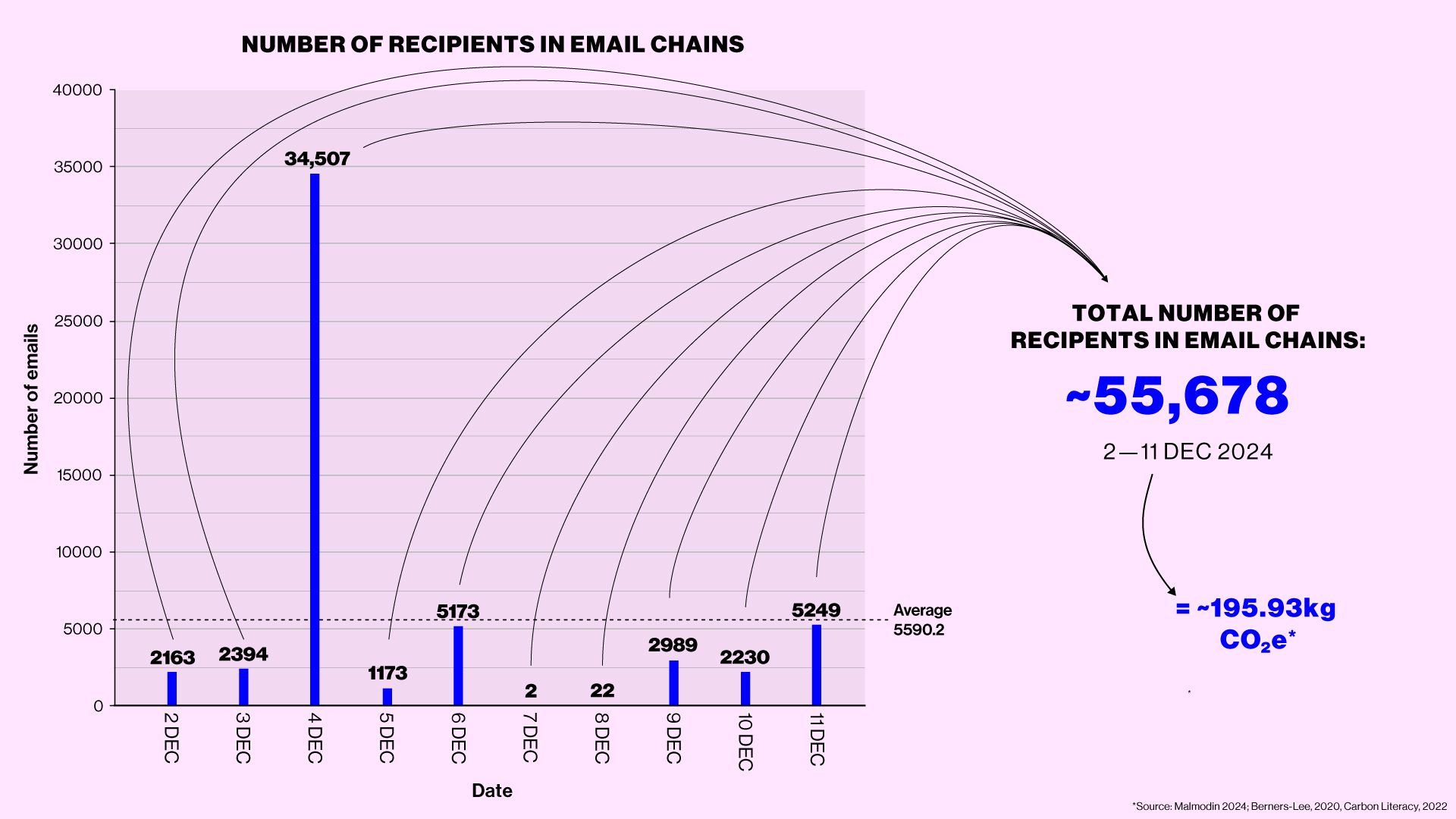 Findings + Data Analysis
Data vis
UAL, 2023;
*Source: Malmodin 2024; Berners-Lee, 2020, Carbon Literacy, 2022
[Speaker Notes: This figure of ~55,000 emails, when multiplied by the same metric does appear signifiant at ~195kg CO2e. 
But this figure is still less than a return flight from London to Rome]
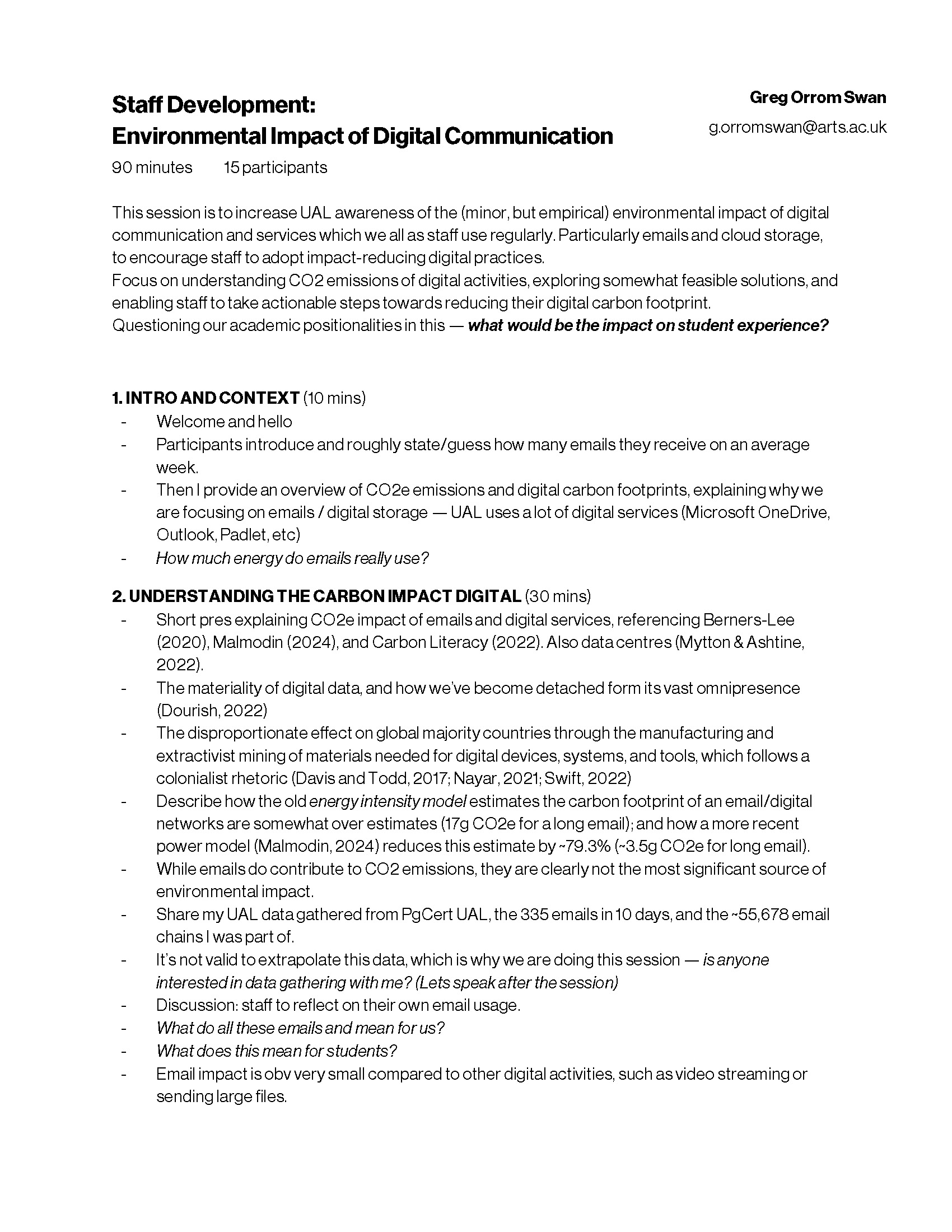 Actions
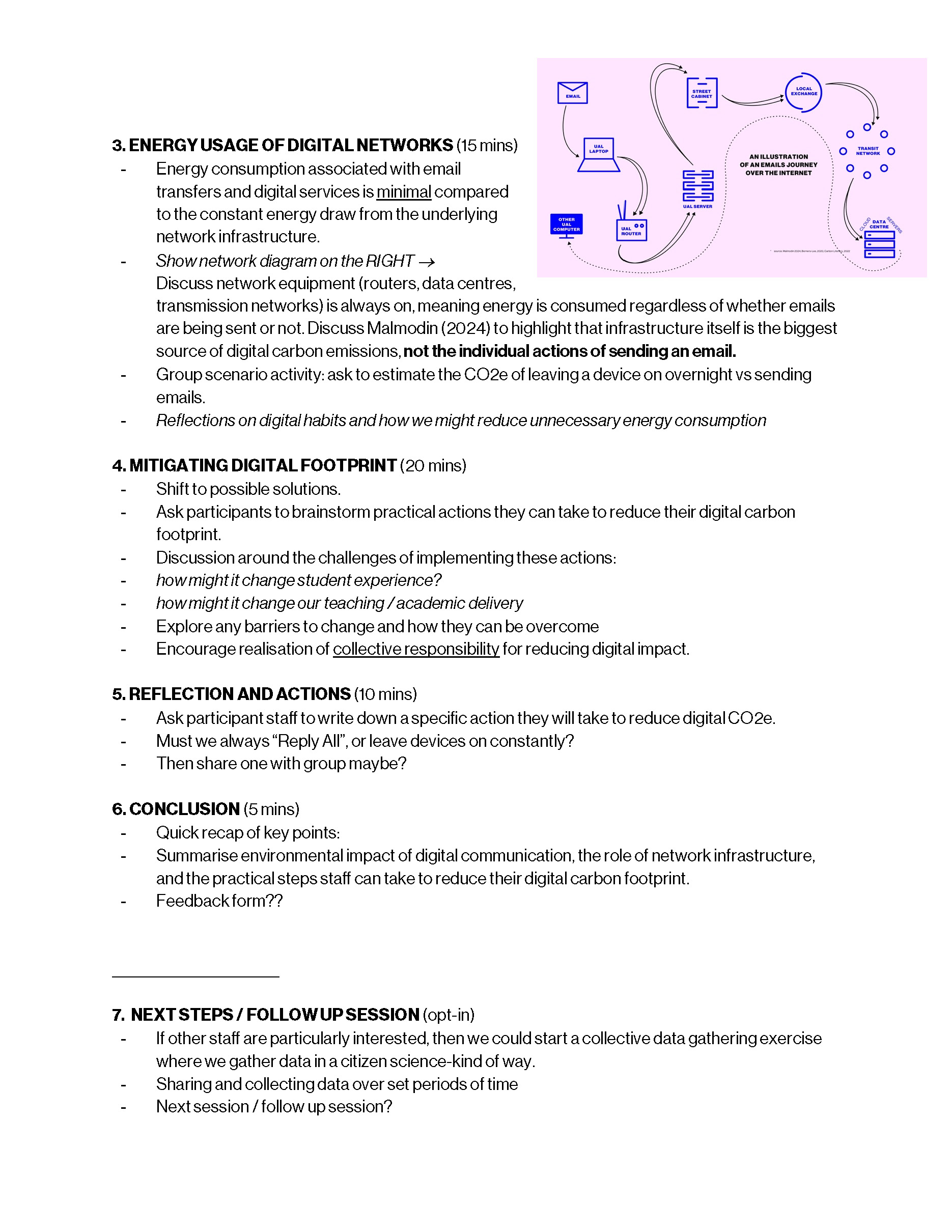 Staff development lesson plan
Digital cobweb clear-out (email deletion) event. Earth Day 2025 [22 April]
Personal knowledge growth, small changes I will make.eg. Previously wanted my UAL laptop to be upgraded, but now I recognise its still fit for purpose.
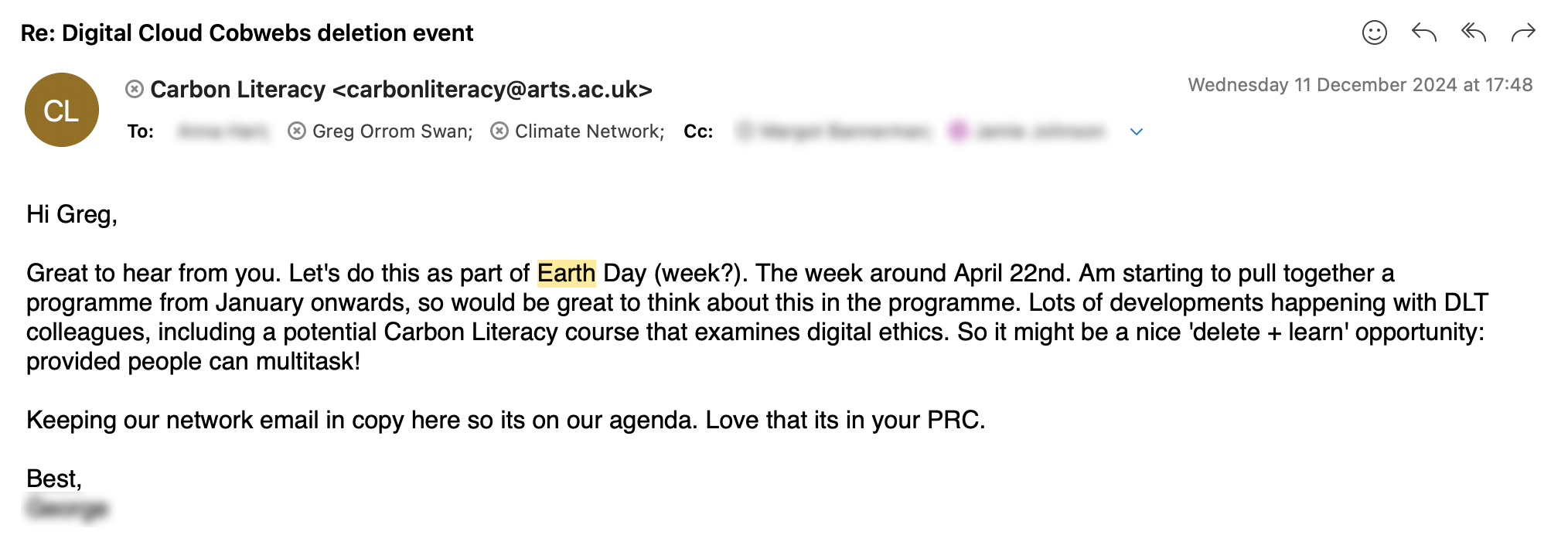 [Speaker Notes: My data isn’t very meaningful by its own (a limitation) Acknowledging that its also low impact, compared to flights lets say, but it still starts a convo on impact of digital tools. Running a knowledge sharing staff dev, where we could communalise/democratise data gathering, in citizen science kinda way — knowledge sharing on how to data gather, then we can compare
Although deleting emails, or not sending is statistically meaningless in terms of carbon impact, I still feel there is value in raising wider awareness about the impact of our digital tools addiction. Started this, with some people from CSM for earth day.
Key takeaway is that I understand my impact, and its not much. But thats ok. I have enabled myself to interrogate further]
Actions
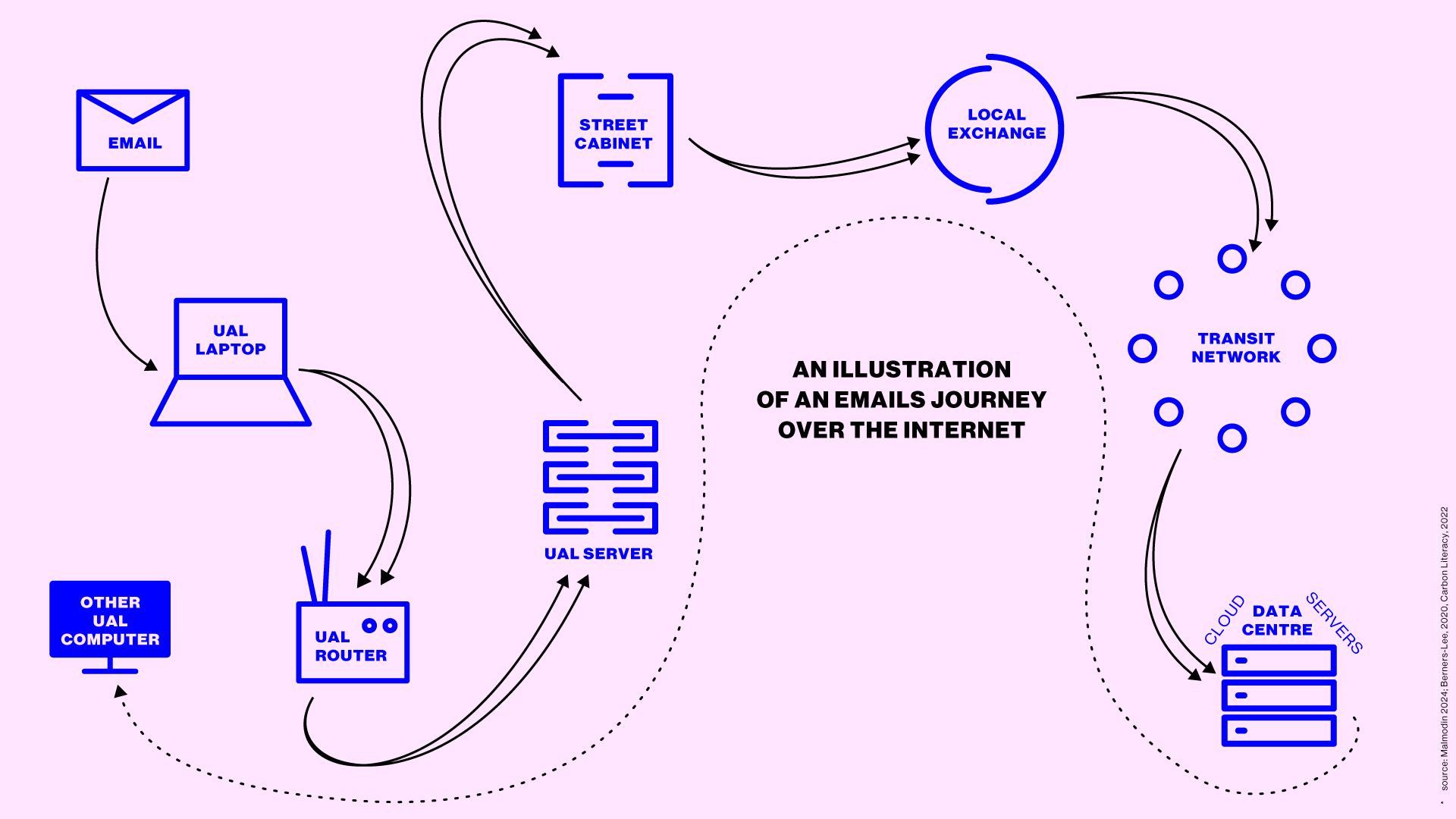 Source: Malmodin 2024; Berners-Lee, 2020, Carbon Literacy, 2022
[Speaker Notes: Here is an illustration I made of an emails journey across the internet, which I thought it would be nice to share with you.
A teaching asset for the staff development]
Reflections + Futuring
My project feels a little utilitarian and meek, but I have personally grown in knowledge. 
Further research ideas:
I looked at transfer of data, not storage — what is the impact of storing unused UAL ‘dark data’ on the cloud?
Research in to UAL’s digital device lifecycles. “30% was migrated from previous LCF sites” what happened to the rest?!
Students receive many emails — do they take it in? Are there alternative (better?) ways? What happens to student experience if it changes?
EC has given me empathetic understanding from a student perspective.
Jackson and Hodgkinson, 2024
[Speaker Notes: Thinking ahead, beyond or after the actions
What is impact of storing unused data, as I focused on transference of data. I personally have lots of stuff stored which I don’t use, think about all those Padlets, Moodle pages, etc
I attended a meeting which stated this 30% as somehow a good thing, but what happened to the rest?
This was an unexpected finding, as I mostly ignore them, but it relates it back to the qualitative nature of action research
EC, has offered me empathy, of the increasingly common situational reality to feel like you need an EC]
Reference List
Appendices
How I calculated my CO2e:
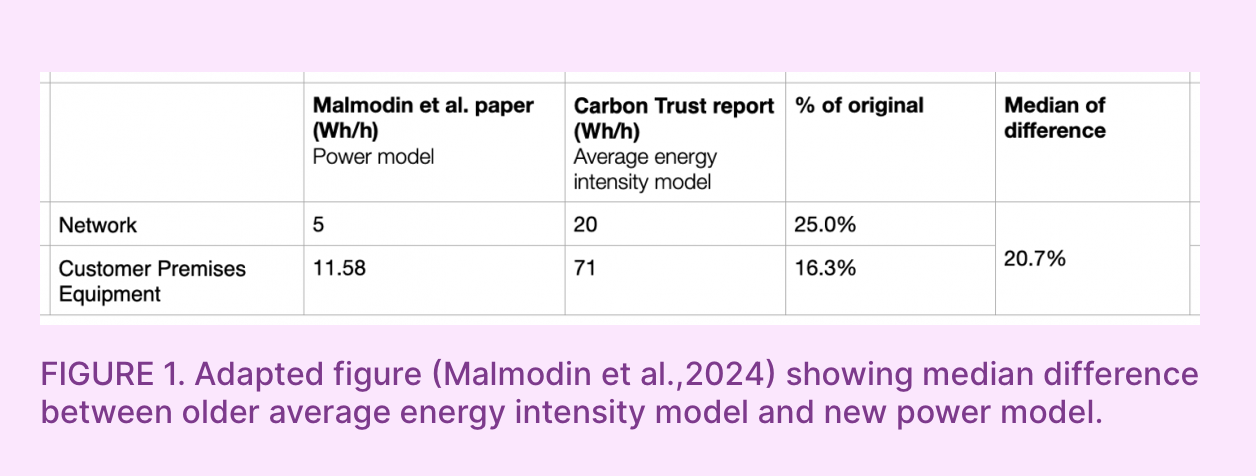 Common occurrences:
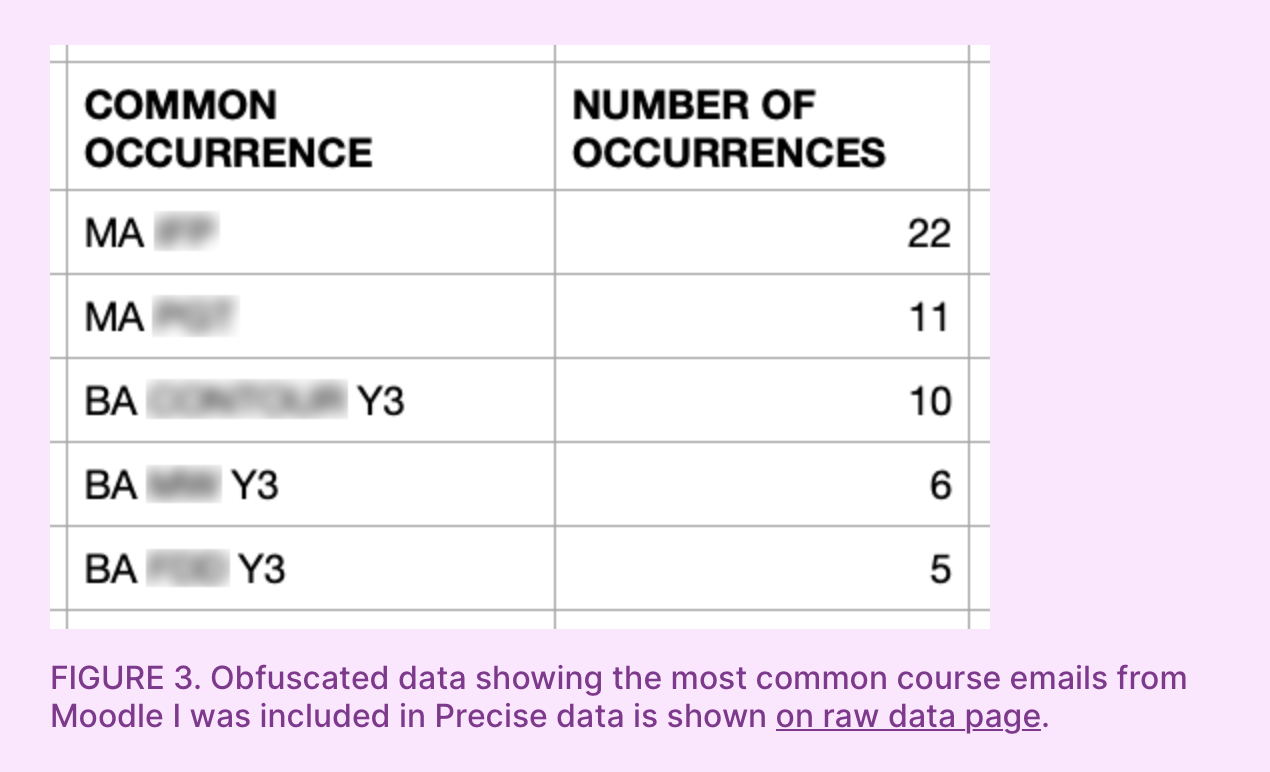 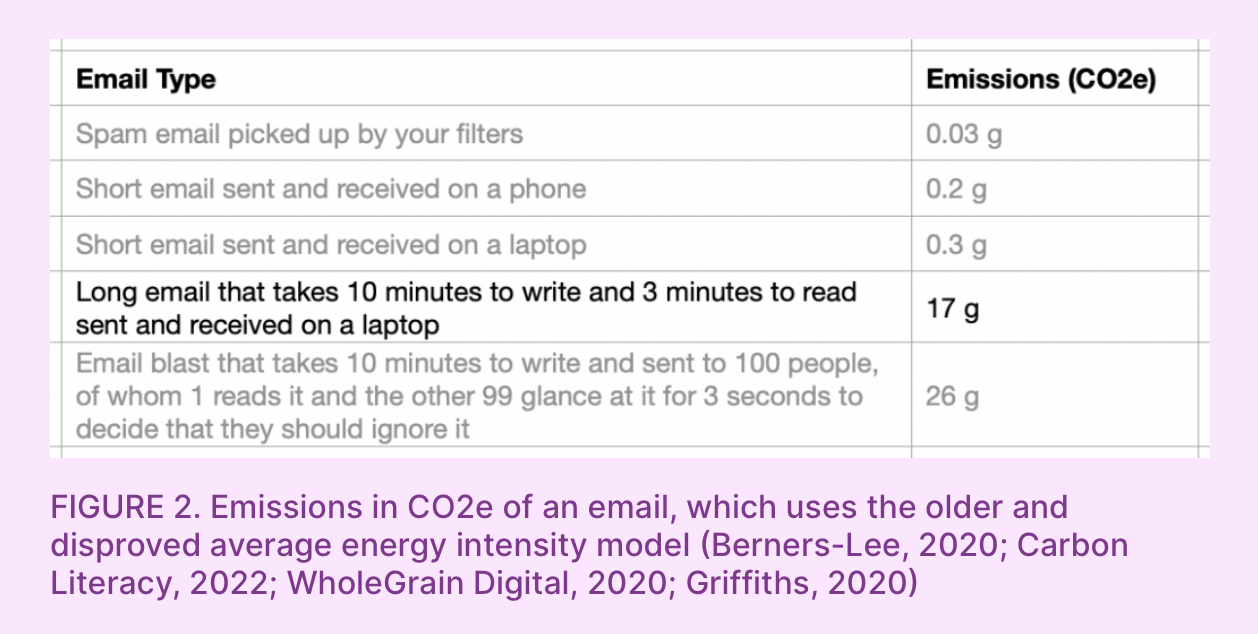 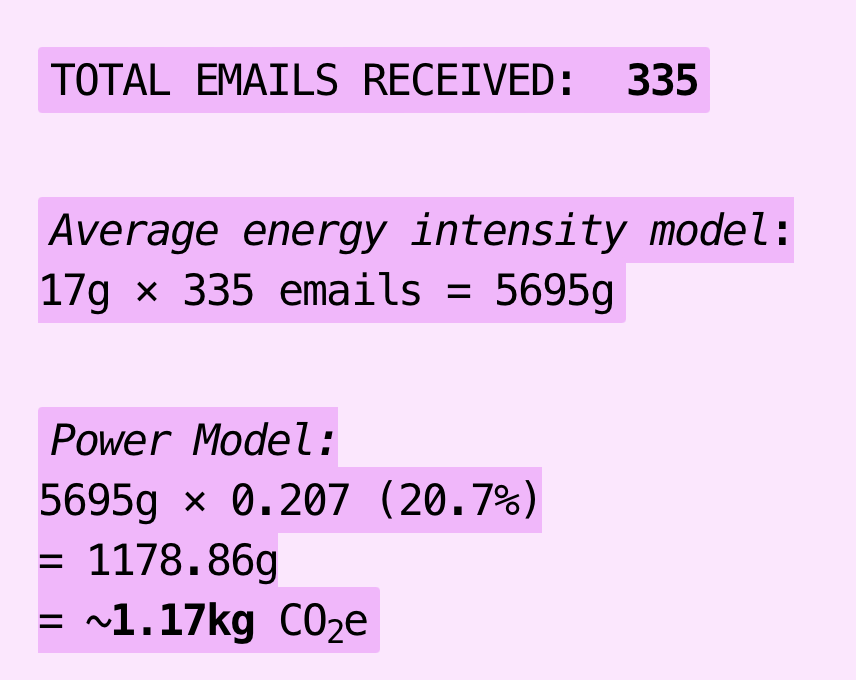 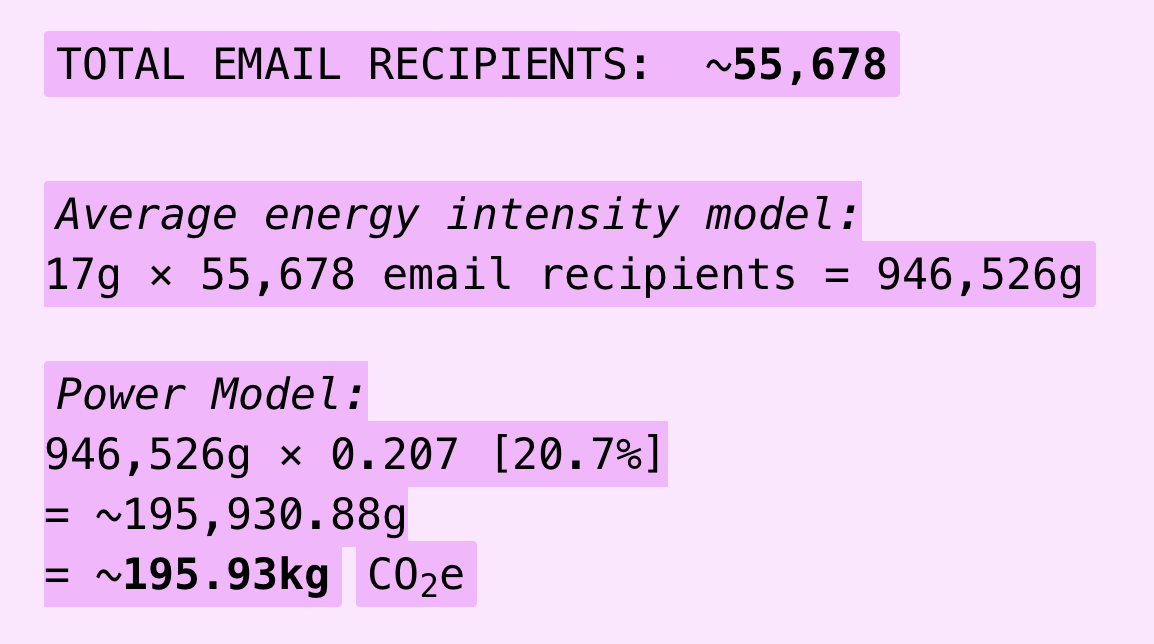 Huge 22k Student number:
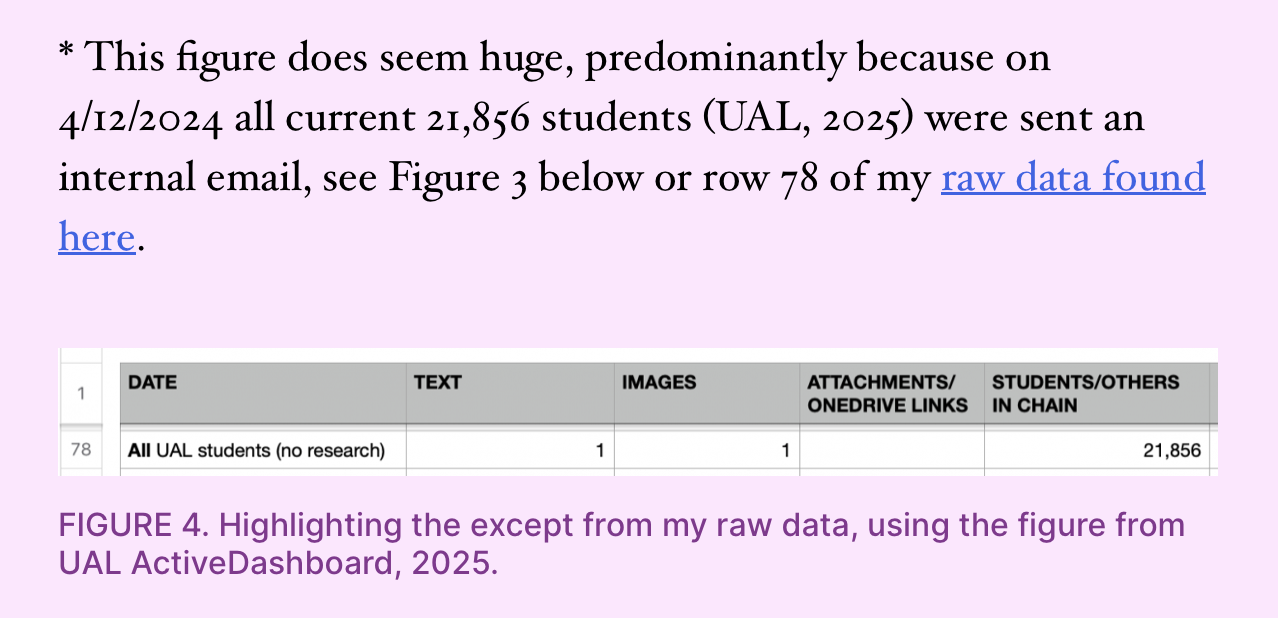 [Speaker Notes: Key takeaway here is that the impact is statistically meaningless]